A kacsatrágya, mint állati melléktermék kezelése
2025. Április 8.
“A kacsa trágya kezelésének és gazdasági hasznosításának Új irányai – Kerekasztal-beszÉlgetés” 
Előadó: Véber Zsolt Egyéni vállalkozó
Jogszabályi előírások
5/2008 (IV.29) FVM. Rendelet:
4. § (1) Évente mezőgazdasági területre szervestrágyával kijuttatott nitrogén hatóanyag mennyisége nem haladhatja meg a 170 kg/ha értéket, beleértve a legeltetés során az állatok által elhullajtott trágyát, továbbá a szennyvizekkel, szennyvíziszapokkal, valamint szennyvíziszap komposzttal kijuttatott mennyiséget is. Legeltetésből, továbbá az állattartó telepről származó kijuttatásra kerülő nitrogén hatóanyag mennyiségének meghatározásakor az 1. számú mellékletben meghatározott értékekkel kell számolni.
(2) Tilos trágyát kijuttatni a) őszi kalászosok esetén november 30-tól január 31-ig, b) egyéb esetben november 30-tól február 15-ig. (3) Amennyiben az állatsűrűségből származóan a kijuttatott trágya nem haladja meg éves szinten a 120 kg/ha nitrogén hatóanyag mennyiséget, úgy a téli legeltetés megengedett. (4) * Ültetvények esetében 15%-nál meredekebb lejtésű területeken csak a külön jogszabály szerinti talajvédelmi tervben meghatározott erózió elleni védelem biztosításával juttatható ki trágya. (5) * Hígtrágya nem juttatható ki 6%-os terepesés felett, kivéve csúszócsöves (csőfüggönyös) eljárással vagy injektálással, amelyeknek alkalmazása 12%-ig megengedett.
Irányszámok egyes állattartótelepek trágyatároló kapacitásának méretezéséhez
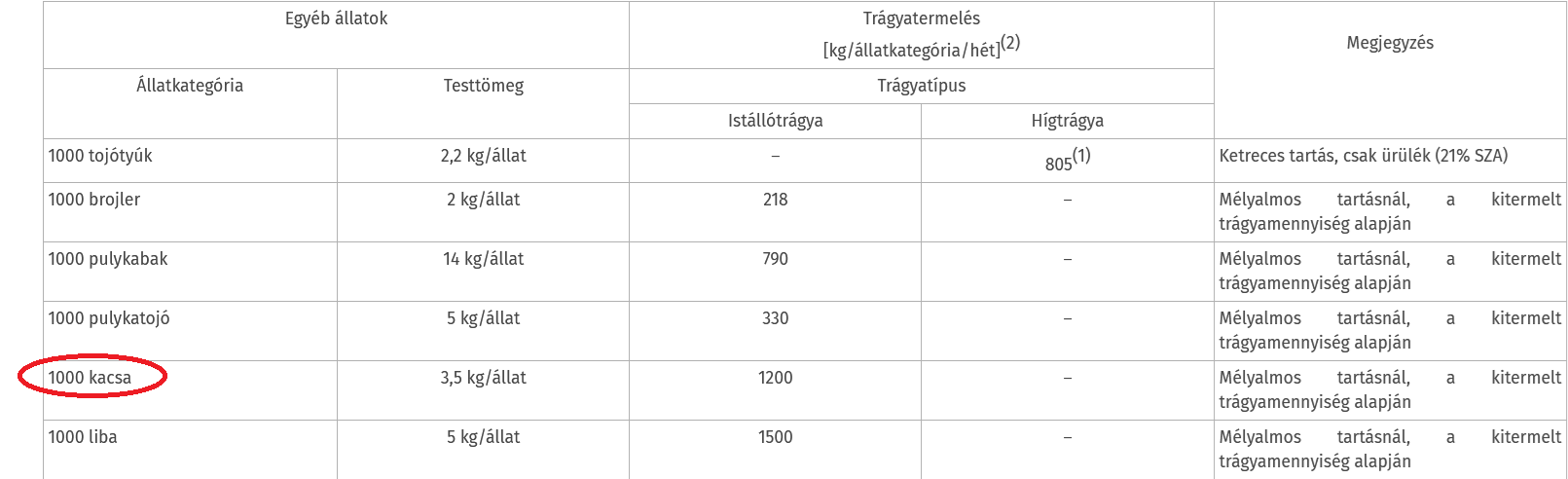 Elvárások
Patogén vagy opportunista patogén mikroorganizmusok eliminálása szükséges
Öko- és humántoxikológiai veszélyek
A kijuttatandó tápanyagok mennyiségének meghatározásakor figyelembe kell venni a talaj tápanyag-ellátottságátEgyenletesen a talajba kell juttatni
Egyenletes trágyaszórás (gép szükséges!)
A kijuttatandó műtrágya hatóanyag mennyiséget talajvizsgálatokra alapozottan kell meghatározni
Trágyázás és vetés közötti időszak a 15 napot nem haladja meg
Hígtrágya, trágyalé kizárólag műszaki védelemmel ellátott tartályban vagy medencében tárolható. A tárolótartály, medence anyagát úgy kell megválasztani, hogy az a korróziónak ellenálljon, élettartama legalább 20 év legyen.
A hígtrágyatároló kapacitását a külön jogszabályban meghatározott időpontig 6 havi hígtrágya befogadására kell alkalmassá tenni.
Legeltetéses állattartás esetén az istállótrágya-tároló kapacitását az istállózott időszak hossza alapján kell megállapítani.
A helyes mezőgazdasági gyakorlat
9. § (1) Elszivárgás elleni védelem nélküli ideiglenes trágyakazal nem létesíthető és nem tartható fenn: a) vízjárta, pangóvizes területen, valamint alagcsövezett táblán, b) * november 30. és február 15. között mezőgazdasági művelés alatt álló táblán, valamint fagyott, vízzel telített, összefüggő hótakaróval borított talajon. 
(2) * Az (1) bekezdésben foglaltak figyelembevételével ideiglenes trágyakazal mezőgazdasági táblán csak abban az esetben létesíthető, ha: a) felszíni víz nincs 100 m távolságon belül, b) a talajvíz legmagasabb szintje a külön jogszabály szerinti mezőgazdasági parcella azonosító rendszer (a továbbiakban: MePAR) szerint 1,5 méter alatt van, illetve c) a talajvíz legmagasabb szintje a MePAR szerinti egységben 1,5 méter felett van ugyan, de a tárolt trágyakazal közvetlen környezetében a talajvíz szintje 1,5 méter alatt van. 
(3) Az adott évben felhasználandó mennyiségnél több istállótrágya ideiglenes trágyakazalban a mezőgazdasági művelés alatt álló táblán nem tárolható. 
(4) Az ideiglenes trágyakazlat minden évben más helyszínen kell kialakítani. 
(5) Ideiglenes trágyakazalban a trágya maximum 2 hónapig tárolható.
Állategészségügyi követelmények (1069/2009/EK rendelet)
Meghatározott kategóriájú állati mellékterméke használhatóak fel szerves trágya és talajjavító előállítására
Meghatározott feldolgozási módszert követően
Kötelező módon össze kell keverni egy illetékes hatóság által meghatározott összetevővel
Címkézési követelmények
Előállító üzem engedélyeztetés
Tárolási tevékenységet is engedélyeztetni szükséges
Szállításra vonatkozó előírások
Kórokozó mikroorganizmusokat ártalmatlanítani kell
Szerves trágyát és talajjavítót használó gazdaságokat nyilvántartásba kell venni
Kereskedőket is nyilvántartásba kell venni
Előírt várakozási idő a legeltetésű hasznosítási irányú mezőgazdasági termőterületen vagy az olyan mezőgazdasági területen ahol takarmányozási célból az ott termett zöldtakarmányt betakarítják.
Nyilvántartás vezetés
Állategészségügyi követelmények (1069/2009/EK rendelet)
Sterilizálás
Állagromlás vizsgálat
Silózhatósági megkötések
Előirt összetevékkel történő keverés
Címkézési követelmények
Előállító üzemre vonatkozó előírások
Tárolás
Szállítás
Kórokozó mikroorganizmusoktól való mentesség igazolása
Kísérő okmányok
Nyilvántartásba vétel
Köszönöm a figyelmet!